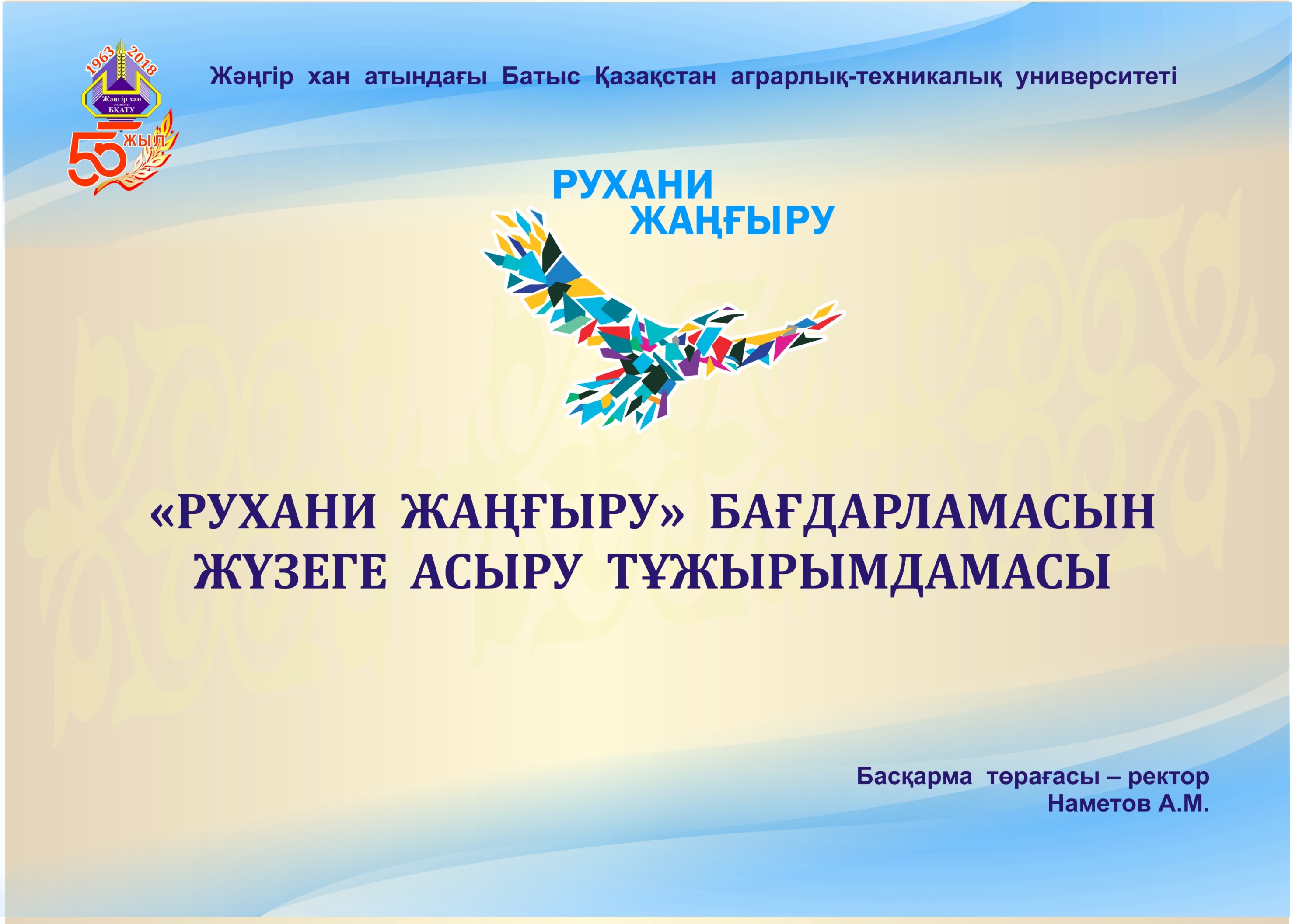 «РУХАНИ ЖАҢҒЫРУ» БАҒДАРЛАМАСЫ
Қоғамдық сананың жаңғыруы
2
ҚОҒАМНЫҢ НЕГІЗГІ МӘСЕЛЕЛЕРІ
жан-жақты білімділіктің   жоқтығы
жеке тұлғаның мәдени деңгейі мен сана-сезімінің төмендеуі
ұлттық мәдениет пен бірегейлікті жоғалтып алу қаупі
тәрбие рөлінің төмендеуі және қазақстандық қоғам өміріне жат рухани құндылықтардың  енуі
Заманауи қоғамның рухани-адамгершілік құндылықтарының дағдарысы
3
МИССИЯ
«Өзінің тарихын, тілін, мәдениетін білетін, сондай-ақ заманына лайық, шет тілдерін меңгерген, озық әрі жаһандық көзқарасы бар қазақстандық біздің қоғамымыздың идеалына айналуға тиіс»
	
									 Н.Ә. Назарбаев
Пути решения
Культ знания
Здоровый образ жизни
Духовно-нравственное воспитание
4
ІСКЕ АСЫРУ ТЕТІКТЕРІ
Идеология
Әсер ету
Қағидалары
Шарттары
5
РУХАНИ-АДАМГЕРШІЛІК ТӘРБИЕ
2020 жылға күтілетін нәтижелер
6
БІЛІМНІҢ САЛТАНАТ ҚҰРУЫ
2020 жылға күтілетін нәтижелер
ІТ-технологиясы бойынша қосымша курстан өткен ПОҚ үлесі
Бизнес мектепте білім алушылар саны
Деңгейі бойынша ІТ - білім алған білім алушылар үлесі
7
САЛАУАТТЫ ӨМІР САЛТЫ
2020 жылға күтілетін нәтижелер
8
ҰЙЫМДАСТЫРУ ҚҰРЫЛЫМЫ
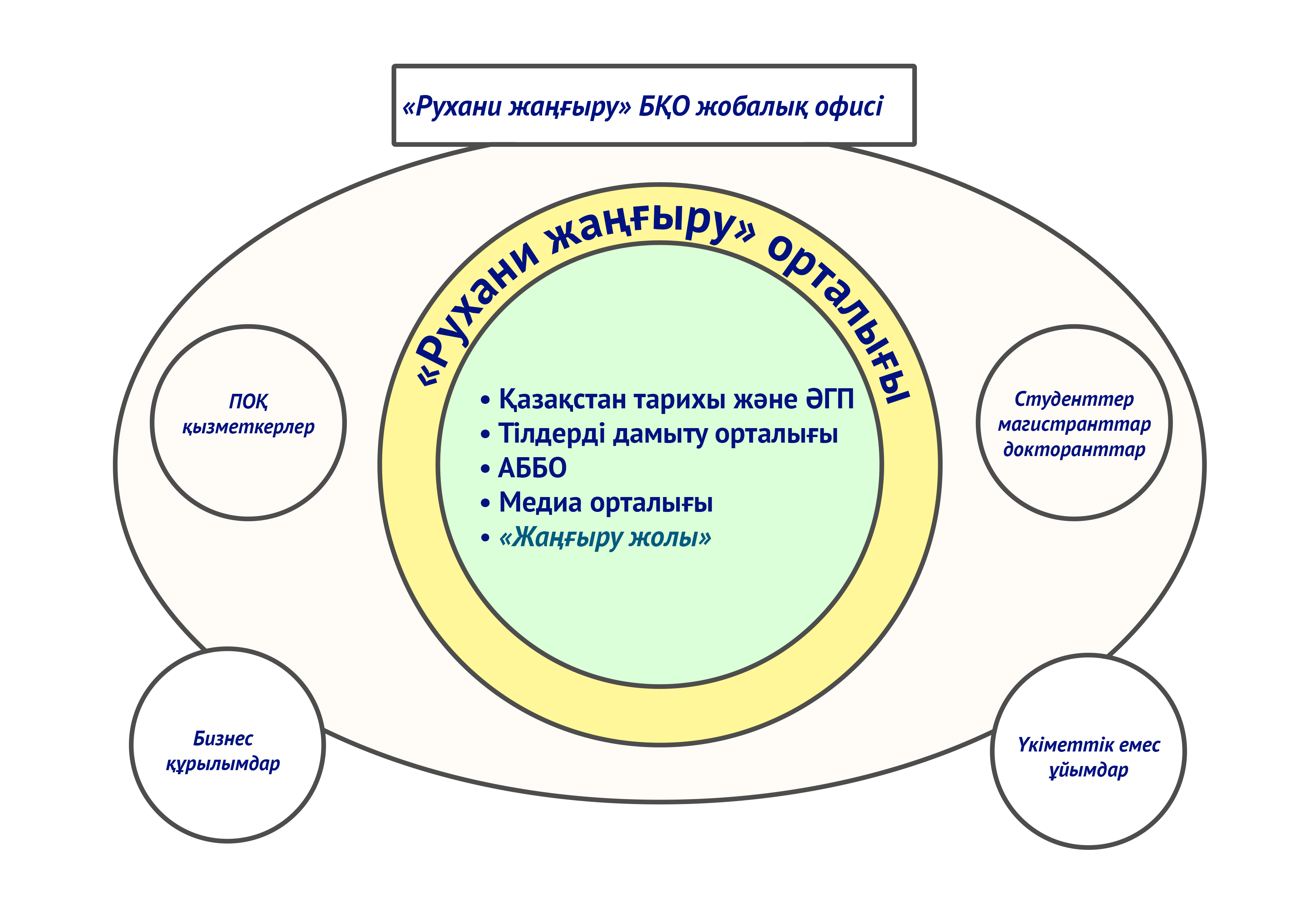 9
УНИВЕРСИТЕТ ҚЫЗМЕТІНІҢ БАҒДАРЛАМАЛЫҚ ҚҰЖАТТАРЫ
10
2017-2018 ОҚУ ЖЫЛЫНДА ӨТКІЗІЛГЕН ІС-ШАРАЛАР САНЫ
11
2018-2019 ОҚУ ЖЫЛЫНА ЖОСПАРЛАНҒАН ІС-ШАРАЛАР САНЫ
12